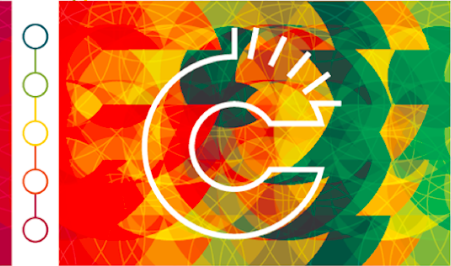 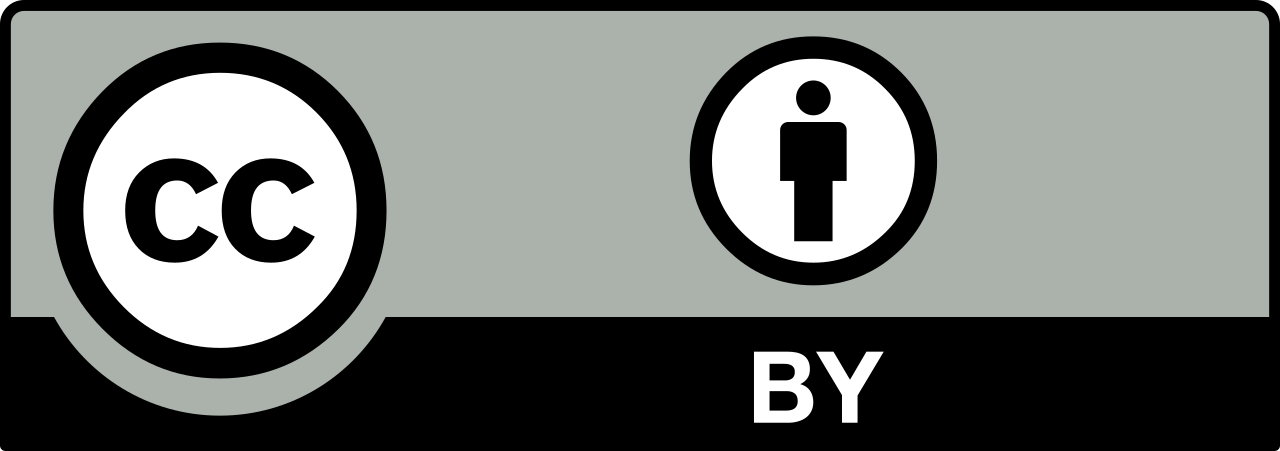 1
Removing the ‘Big Five’ from OER Creation
Julia Guy
Kris Joseph
Michael B. McNally
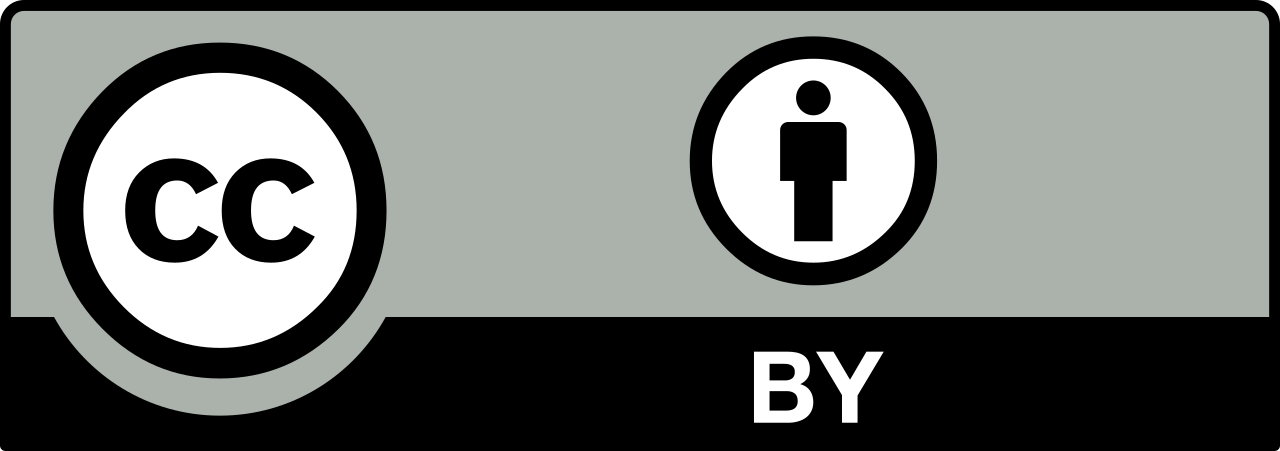 [Speaker Notes: Good morning everyone! My name is Julia Guy and I am a graduate student from the University of Alberta in Edmonton Canada, where I am working towards a combined Masters in Library Studies and Master of Arts in Digital Humanities. I am here because I am a graduate research assistant and contributor to the Opening Up Copyright Project. This presentation explores the role of proprietary software in OER production. Using a single case study we (that is myself and my co-authors Kris Joseph and Michael McNally) explored the implications and complications of removing the proprietary software from the OER that we work on and whether rejecting the proprietary software of the Big Five tech giants introduces too many challenges to be justified on a pragmatic basis.]
The enemy is proprietary software. 
	- Richard Stallman
3
[Speaker Notes: In 2002 Richard Stallman wrote that “the enemy is proprietary software.” Peter Wayner echos this view and argued that copyright, licensing and patent laws give a level power to companies (over both developers and end users) that is unmatched by any other industries.  Although a number of power imbalances in OER development appear in critical literature, concerns about the use of proprietary software in OER is usually less starkly morally framed than it is by Stallman and Wayner.]
Initial Questions:

What are the implications of removing Big Five technology and software from OER production?

Does eliminating Big Five Technology meaningfully advance a critical approach to OER?
4
[Speaker Notes: In an effort to expand the critical literature around proprietary software and OER and to have a discussion on how we can balance things like reusability and remix-ability in a big tech world we started off with two many questions. 
What are the implications of removing Big Five technology and software from OER production?

Does eliminating Big Five Technology meaningfully advance a critical approach to OER?]
The Big Five:
Apple
Alphabet/Google
Amazon
Facebook
Microsoft
.
5
[Speaker Notes: Before we go on let me clarify who we mean when we say the Big Five.]
Why bother removing the Big Five at all?
Practical considerations such as usability and accessibility of OER appear to mitigate against concerns around the use of proprietary software.
[Speaker Notes: Why should we care about using the Big Five when creating OERS? After all one of the most significant benefits to OER is their ease of use and adaptability and as the ALMs framework emphasizes that adaptability of the resource is diminished if there is a significant learning curve required for editing materials and currently it is much more likely that these users will be more familiar with the proprietary software like power point. Practical considerations such as usability and accessibility of OER appear to mitigate against concerns around the use of proprietary software. Additionally, OER creators need to consider not only the software tools used for production but also the tools required to foster and sustain user communities

So why should we bother considering removing the big five?]
Why bother removing the Big Five at all?
To examine the increased dependency on these companies 
To consider the underlying power relations inherent in OER production
The use of proprietary software in OER is underproblemetized
[Speaker Notes: For starters, our dependency on these big tech companies should not go unexamined. There are underlying power relations inherent in OER production that should be considered especially as there is significant institutional reliance on these platforms. And, in short the use of proprietary software in OER is under-problemitized and there is a need for further consideration of the political economy of technology in OER production. Perhaps this can serve as a stating point for considering what a critical approach to technology in OER might look like.]
Case Study: The Opening Up Copyright Series
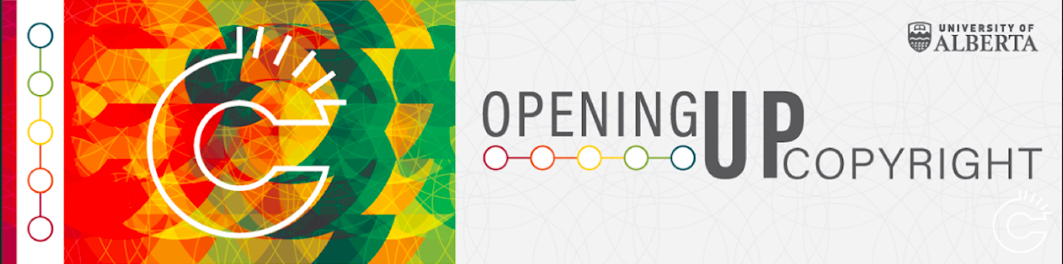 8
[Speaker Notes: Our response to these issues is to experiment with what it would mean to remove the Big Five them for our OER. Using the Opening Up Copyright project as a case study we explored the implications of doing this. We recognize that using a single case study is not without its limitations and that our proximity to the work is a source of bias. That said, our closeness to the project does provide us with an understanding of the technology and processes involved in the creation of the resources necessary to be able to do this kind of analysis.]
Place your screenshot here
What is the Opening Up Copyright Series?
Series of instructional videos around Canadian copyright law
Designed for multiple audiences 
Attempts to model best practice in OER creation
9
[Speaker Notes: What is the Opening Up Copyright Series? 
Series of instructional videos around Canadian copyright law
Designed for different members of the University community including library staff, students, and professors but also members of the general public
We attempt to model best practice in OER production – making transcripts and slides available for every module on the website, create community pages in the form of a pubic google doc for each video where people can leave feedback and only use open images, sound effects etc. 
In general the process for each video includes writing a script, creating a PowerPoint presentation and recoding that presentation, uploading it to YouTube, adding interactions using H5P on Wordpress and then publishing to a website hosted by the University as well as on YouTube itself. There are a few videos that are made with puppets where PowerPoint is not used but iMovie is still the editor. 

So given that that is our current process for producing these resources lets look at what it would mean to remove proprietary software from the process.]
Removing Microsoft
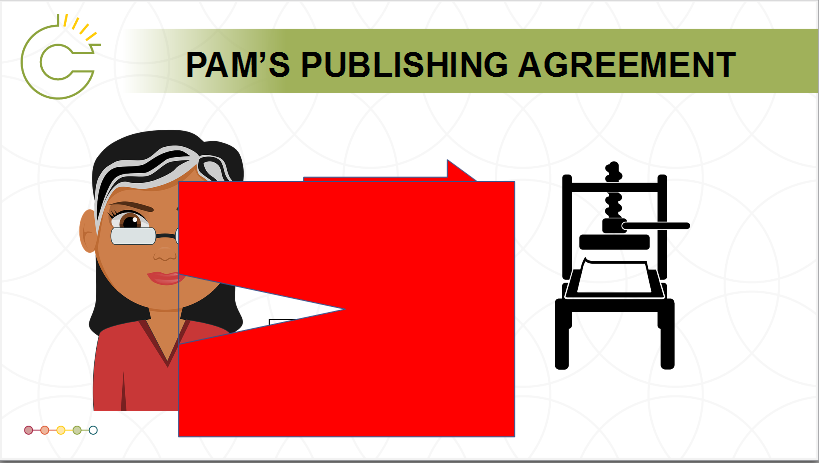 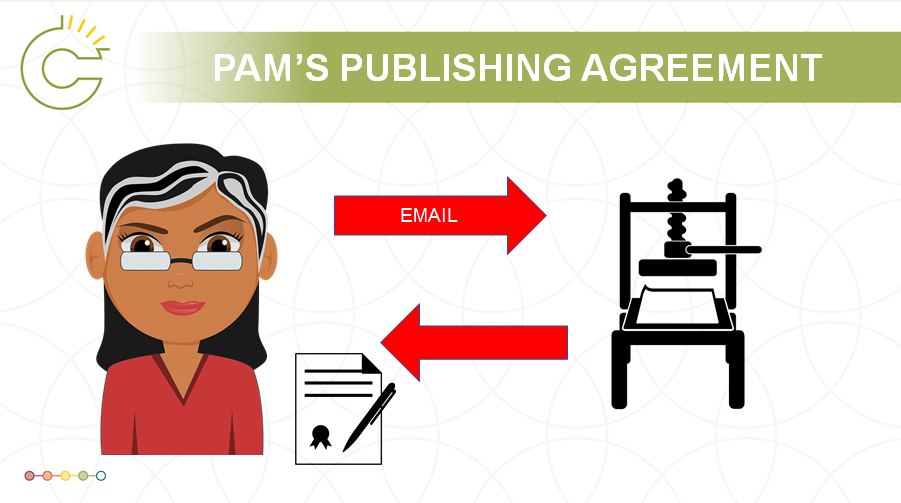 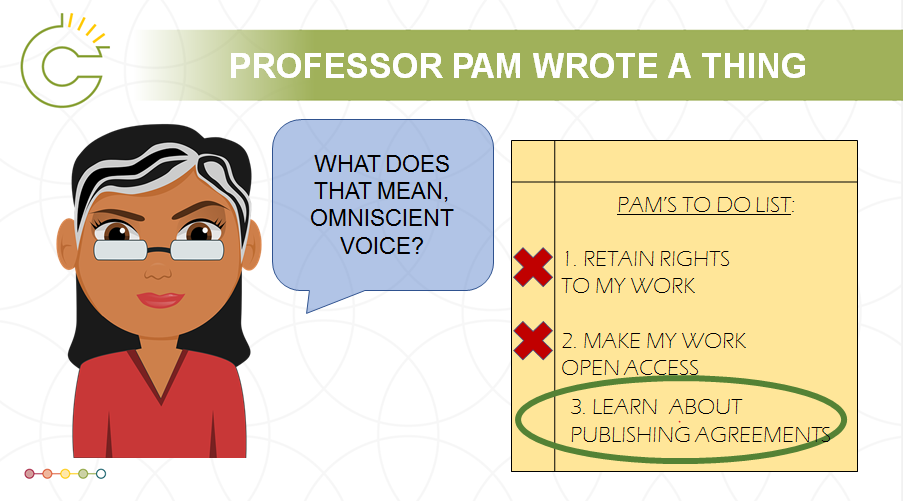 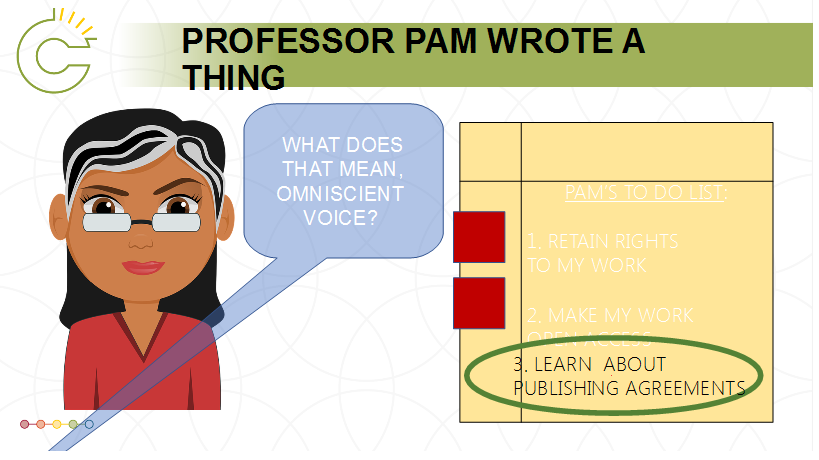 Verdict: PowerPoint to Office Impress is not untenable but does create a learning curve and a few limitations around visual effects
10
[Speaker Notes: Removing Microsoft

As you might have guessed by my description of the process used in creating these videos Microsoft PowerPoint is immediately implicated in the creation of these resources  
Removing PowerPoint is easy enough as it can be switched to Open Office Impress- however converting our current slides into office impress does cause some problems with some images rendering in an unrecognizable way – not only that but when exporting video from office impress the output adobe flash file which is something that adobe plans to phase out next year. The switch also comes with a bit of a learning curve for those making the videos – also known as – me
The reason PowerPoint was chosen at the outset was because, despite being proprietary, it is commonly used and well-understood
That said ,removing PowerPoint is not untenable. That might result in some limitations around visual effects but switching from PowerPoint to office impress does not create insurmountable obstacles]
Disembedding Google
Ideas: 
Switch Google Drive to OpenKM, or web-based multiple author systems like MediaWiki or GitHub
Change Google Docs to Etherpad or OnlyOffice
Obstacles : 
Institutional subscription
No good YouTube alternative
Verdict: Removing google impacts many facets of the project and creates significant problems.
11
[Speaker Notes: Disembedding Google’s impact o the project produces more intractable problems this is because:
Google products are used extensively in the production of the modules and in how the team communicates with each other
The University of Alberta has an institutional subscription and reliance on the Google apps education edition which has led us to use google drive for internal coordination and facilitating external engagement with the project as well

Alternatives to using Google Drive include open source document management providers like LogicalDIC or OpenKM or alternatively other web-based multiple author systems like MediaWiki or Github 
In order for us to continue synchronized editing of documents Google Docs could be replaced by Etherpad or Only Office. The problem with Etherpad is that it does not allow for the inclusion of images. OnlyOffice does not have the same image limitation of Etherpad but it does rely on amazon web services (implicating another one of the Big Five). There is a downloadable version which we might be able to qualify for a free subscription to as part of an educational institution but this would require a website banner and promoting only office on social media networks –which we don’t generally engage with.

Removing YouTube however, is where we would really run into issues as it is essential to how we add interactive pop ups and links to our videos in H5P on Wordpress. H5P can only support externally hosted video when a direct link is provided which YouTube does natively where as other alternatives require a paid subscription to do this. If we were going to locally host the videos would result in significantly increased project costs for storage and network bandwidth. Not to mention that posting the videos on YouTube facilitates discovery of the videos and alternate platforms would result in decreased visibility.
In terms of removing Google for communication within the project, because all of our emails are hosted by google through our institutions subscription switching to independent mail providers like Tutanota and ProtonMail would mean taking on another email for everyone.]
Removing:
Amazon
Facebook
Apple
Cutting out all websites that use AWS: 
Would require us to determine the cloud service provider for all websites connected to the project
Would mean no longer using a significant amount of open content providers
iMovie\GarageBand are used in the video creation and editing process 
The Mac OS used by many of the people on the project
No problem.
12
[Speaker Notes: Although the OUC project is most immediately impacted by Google and Microsoft, removing the Big Five also involves some consideration of the role of Apple, Amazon and Facebook.

Apple’s presence in the project is most visible with the use of MacBook hardware and MacOS software tools. Particularity iMovie,  Quicktime, and occasionally I have used Garageband.

To remove Apple’s presence the project would be compelled to use Linux-based operating systems on generic computing hardware. Although this could be done, it would force most members of the project team to familiarize themselves with a new operating system.  On the upside the decision to use Linux-based computers for content creation would not create any new dependencies.

Facebook has not been used as a social media platform to promote the project. So no problems there. 

However, truly cutting out Amazon is more challenging because it means cutting out all websites which is about 30% of all sites on the Internet (Digg, 2018).  
With the inclusion of Google’s and Microsoft’s cloud services, the total grows to 54% (Preimesberger, 2018). A committed and thorough removal of Amazon’s tools and services, then, would handicap the project would mean no longer using the use of significant open content providers.  Furthermore, eliminating sites supported by AWS would introduce a new painstaking step of determining the cloud service provider for any website connected to the OUC project. 

The implications of removing AWS (or other Big Five) hosted sites opens a big can of worms.  If you wanted to be really hardcore about paying attention to then every aspect of a website’s technology—from email hosting providers and content delivery networks, to JavaScript and code libraries, to the locations of freely-available online fonts and graphics used in website design—must also be considered.]
Given these findings is it reasonable for us to remove the Big Five from the OUC at this stage in the project?
Nope.
What now?
Considerations: 
Some of the obstacles may be specific to this project
Exploring alternatives is best done at the very start of a project
There may be more flexibility in other projects 
Question the defaults
Is there a way to, if not completely remove the Big Five, reduce the dependence on these companies in OER development?
[Speaker Notes: This experiment, removing the Big Five from OER production and distribution produces a series of challenges. Many of these challenges are surmountable through simple changes, but others present more significant degrees of complication.]
Acknowledgements 
The Opening Up Copyright Instructional Module Series is funded through
a Teaching and Learning Enhancement Fund (TLEF) grant from the
Centre for Teaching and Learning at the University of Alberta

Julia Guy – Master of Arts in Digital Humanities, and Master of Library and Information Studies Student, University of Alberta
Kris Joseph – Digital Scholarship Librarian, York University Libraries, York University
Amanda Wakaruk – Copyright Librarian, Copyright Office, University of 	Alberta
Adrian Sheppard – Director, Copyright Office, University of Alberta
Michael B. McNally – Associate Professor, Faculty of Education, University of Alberta
Luc Fagnan - Master of Library and Information Studies Student, University of Alberta
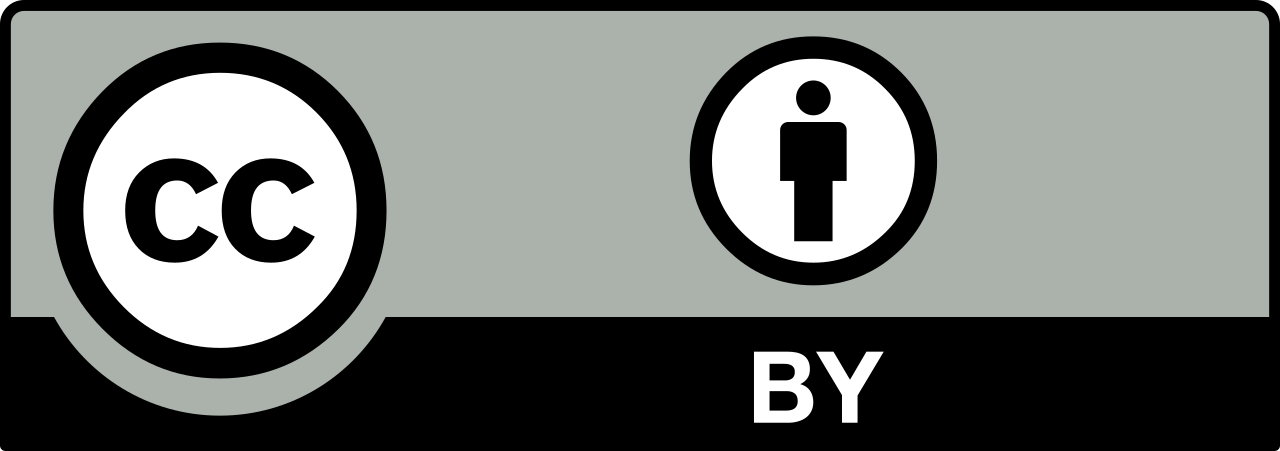 15
Presentation template by SlidesCarnival
Questions?
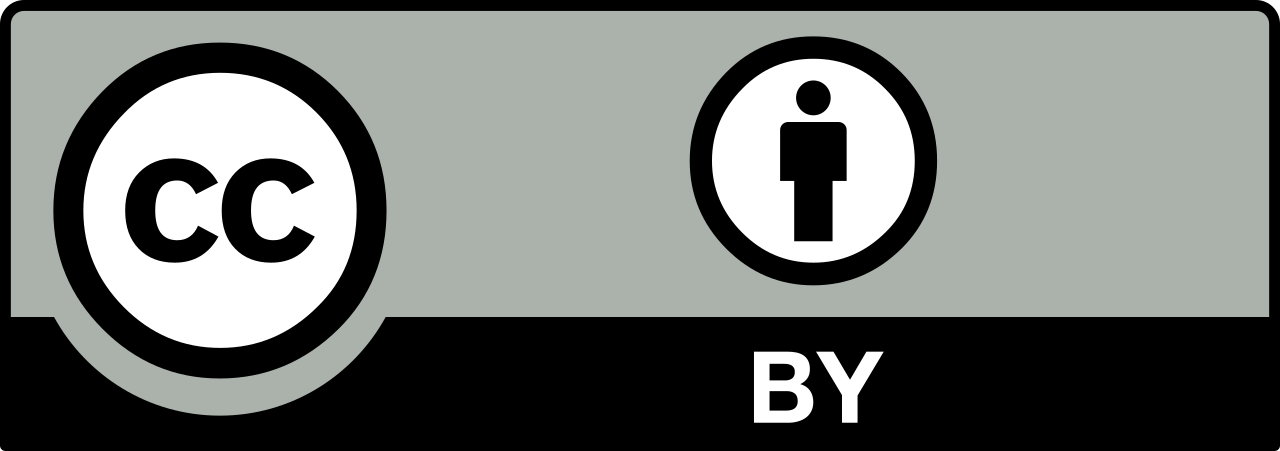 References
Abeywardena, Ishan Sudeera. 2012. The Re-Use and AdCommonwealthaptation of Open Educational Resources (OER): An Exploration of Technologies Available.  of Learning. http://oasis.col.org/handle/11599/233
Abywardena, Ishan Sudeera, Choy Yoong Tham, and S. Raviraja. 2012. “Conceptual Framework for Parametrically Measuring the Desirability of Open Educational Resources using D-Index.” International Review of Research in Open and Distance Learning, 13(2): 59-67. http://www.irrodl.org/index.php/irrodl/article/view/1177/2181 
Adobe. 2017. “Flash & The Future of Interactive Content.” Adobe Blog (blog). 25 Jul., 2017. https://theblog.adobe.com/adobe-flash-update/ 
Akinyemi, Edward Patrick. 2019. “Amazon, Facebook, Microsoft, Google and Apple Rule the Online World. Should We Be Worried.” Cowboy Funk/Medium. 10 Mar. 2019. https://medium.com/cowboy-funk/bigfive-cb24db105435 
Almeida, Nora. 2017. “Open Educational Resources and the Rhetorical Paradox in the Neoliberal Univers(ity).” Journal of Critical Library and Information Studies, 1:1-19.
Ameil, Tel. 2012. “Identifying Barriers to the Remix of Translated Open Educational Resources.” International Review of Research in Open and Distance Learning, 41(1): 16-144.
Apache. 2019. “Impress Video Converter.” https://extensions.openoffice.org/en/project/impress-video-converter
Ascensio System SIA. 2019a. “General Questions FAQ [OnlyOffice].” https://helpcenter.onlyoffice.com/faq/faq.aspx
Ascensio System SIA. 2019b. “OnlyOffice for the Greater Good.” https://www.onlyoffice.com/nonprofit-organizations.aspx
Barney, Darin David. The Network Society. Key Concepts. Cambridge, UK: Polity, 2010.
Bayne, Sian, Jeremy Knox, and Jen Ross. 2015. “Open Education: The Need for a Critical Approach.” Learning, Media and Technology, 40(3): 247-250.
17
References
Built With. 2019a. “CreativeCommons.org: Detailed Technology Profile.” https://builtwith.com/detailed/creativecommons.org
Built With. 2019b. “Wikimedia.org: Detailed Technology Profile.” https://builtwith.com/detailed/wikimedia.org
Christiansen, Erik, and Michael B. McNally. 2018. “Open enough? Eight factors to consider when transitioning from closed to open resources and courses: A conceptual framework.” Paper presented at the Open Education Global conference. 24 Apr. 2018. Delft, Netherlands.
Crissinger, Sarah. 2015. “A Critical Take on OER Practices: Interrogating, Commercialization, Colonialism and Content.” In the Library with the Lead Pipe, (October, 2015):http://www.inthelibrarywiththeleadpipe.org/2015/a-critical-take-on-oer-practices-interrogating-commercialization-colonialism-and-content/
Digg. 2018. “Why AWS Dominates the Internet.” 6 Feb. 2018. http://digg.com/2018/why-aws-dominates-the-internet
Dichev, C. & Dicheva, D, 2012. “Open Educational Resources in Computer Science Teaching.” p. 619-624, In Proceedings of the ACM SIGSE 2012, Raleigh, NC.
Farrow, Robert. 2017. “Open Education and Critical Pedagogy.” Learning, Media and Technology, 42(2): 130-146.
Falconer, Isobel, Allison Littlejohn, Lou McGill, and Helen Beetham. 2016. “Motives and Tensions in the Release of Open Educational Resources: The UKOER Program.” Australasian Journal of Educational Technology, 32(4): 92-105.
Feenburg, Andrew. 2002. Transforming Technology: A Critical Theory Revisited. Oxford, UK: Oxford University Press.
Feenburg, Andrew. 2009. “Critical Theory of Technology: An Overview.” p. 31-46. In Information Technology in Librarianship: New Critical Approaches. Gloria J. Leckie and John Buschman (Eds.). Westport, CN: Libraries Unlimited
18
References
Flyvberg, Bent. 2004. “Five Misunderstandings About Case-Study Research.” p. 390-404. In Qualitative Research Practice. Clive Seale et al. (Eds.). London: Sage.
Hill, Kashmir. 2019. “I Cut the ‘Big Five’ Tech Giants from My Life. It Was Hell.” Gizmodo. 7 Feb. 2019. https://gizmodo.com/i-cut-the-big-five-tech-giants-from-my-life-it-was-hel-1831304194
Hilton III, John, David Wiley, Jared Stein and Aaron Johnson, 2010. “The Four R’s of Openness and ALMS Analysis: Frameworks for Open Educational Resources.” Open Learning, 25(1): 34-44.
Knox,  Jeremy. 2013a. “Five Critiques of the Open Educational Resources Movement,” Teaching in Higher Education, 18(8):821-832.
Knox, Jeremy, 2013b. “The Limitations of Access Alone: Moving Towards Open Process in Educational Technology.” Open Praxis, 5(1): 21-29.
Manjoo, Farhad, and Terry Gross. 2017. “How 5 Tech Giants Have Become More Like Governments than Companies. Fresh Air/NPR. 26 Oct. 2017. https://www.npr.org/2017/10/26/560136311/how-5-tech-giants-have-become-more-like-governments-than-companies
Meyer, David. 2008. “Mozilla Warns of Flash and Silverlight ‘Agenda.’” ZDNet. April 30, 2008. https://web.archive.org/web/20081227145942/http://news.zdnet.com/2424-3515_22-199508.html.
Nielsen, Jakob. 2000. “Flash: 99% Bad.” Nielsen Norman Group. October 29, 2000. https://www.nngroup.com/articles/flash-99-percent-bad/.
Noam, Eli M. 2009. Media Ownership and Concentration in America. Oxford ; New York: Oxford University Press.
19
References
Oberhaus, Daniel. 2018. “How I Quit Apple, Microsoft, Google, Facebook and Amazon.” Vice. 13 Dec. 2018. https://www.vice.com/en_us/article/ev3qw7/how-to-quit-apple-microsoft-google-facebook-amazon
Pomerantz, Jeffrey, and Robin, Peek, 2016. “Fifty Shades of Open.” First Monday, 21(5): http://firstmonday.org/article/view/6360/5460
Preimesberger, Chris. 2018. “Cloud Revenues Up 50 Percent over 2017; AWS Increases Its Lead.” EWeek, July, 1–2. https://www.eweek.com/cloud/cloud-revenues-up-50-percent-over-2017-aws-increases-its-lead 
Rhoads, Robert A., Jennifer Berdan, and Brit Toven-Lindsey, 2013. ”The Open Courseware Movement in Higher Education: Unmasking Power and Raising Questions about the Movement’s Democratic Potential.” Educational Theory, 63(1): 87-109.
Richter, Thomas, and Patrick Veith, 2014. “Fostering the Exploitation of Open Educational Resources.” Open Praxis, 6(3): 205–20.
Selwyn, Neil. 2013. Distrusting Educational Technology: Critical Questions for Changing Times. New York: Routledge. 
Selwym, Neil, and Keri Facer. 2013. “Introduction: The Need for a Politics of Education and Technology.” p 1-17. In The Politics of Education and Technology: Conflicts, Controversies and Connections. Neil Selwyn and Keri Facer (Eds.). New York: Palgrave.
Singer, Natasha. 2017. “How Google Took Over the Classroom.” The New York Times, May 13, 2017. https://www.nytimes.com/2017/05/13/technology/google-education-chromebooks-schools.html.
Stallman, Richard. 2002. Free Software, Free Society: Selected Essays of Richard M. Stallman, Joshua Gay (Ed). Boston: GNU Press, https://www.gnu.org/philosophy/fsfs/rms-essays.pdf
20
References
Stallman, Richard, and Theodoros Papatheodorou. 2012. “An Interview for OUGH!.” GNU. https://www.gnu.org/philosophy/ough-interview.en.html
Taplin, Jonathan T. 2017. Move Fast and Break Things: How Facebook, Google, and Amazon Cornered Culture and Undermined Democracy. First edition. New York: Little, Brown and Company.
United Nations Educational, Scientific and Cultural Organization (UNESCO), Forum on the Impact of Open Courseware for Higher Education in Developing Countries: Final Report (Paris: UNESCO, 2002), http://unesdoc.unesco.org.login.ezproxy.library.ualberta.ca/images/0012/001285/128515e.pdf.
University of Alberta. 2019. “Opening Up Copyright: About the Series.” University of Alberta Libraries. https://sites.library.ualberta.ca/copyright/about/
Wayner, Peter. 2000. Free for All: How Linux and the Free Software Movement Undercut the High-Tech Titans. New York: Harper Business, http://www.wayner.org/node/5 
Weiland, Steven. 2015. “Open Educational Resources: American Ideals, Global Questions.” Global Education Review, 2(3): 4-22.
Wiley, David. 2007. “Open Education License Draft.” iterating toward openness. https://opencontent.org/blog/archives/355.
Winner, Langdon. 1986. The Whale and the Reactor. Chicago: University of Chicago Press.
Presentation template by SlidesCarnival
21